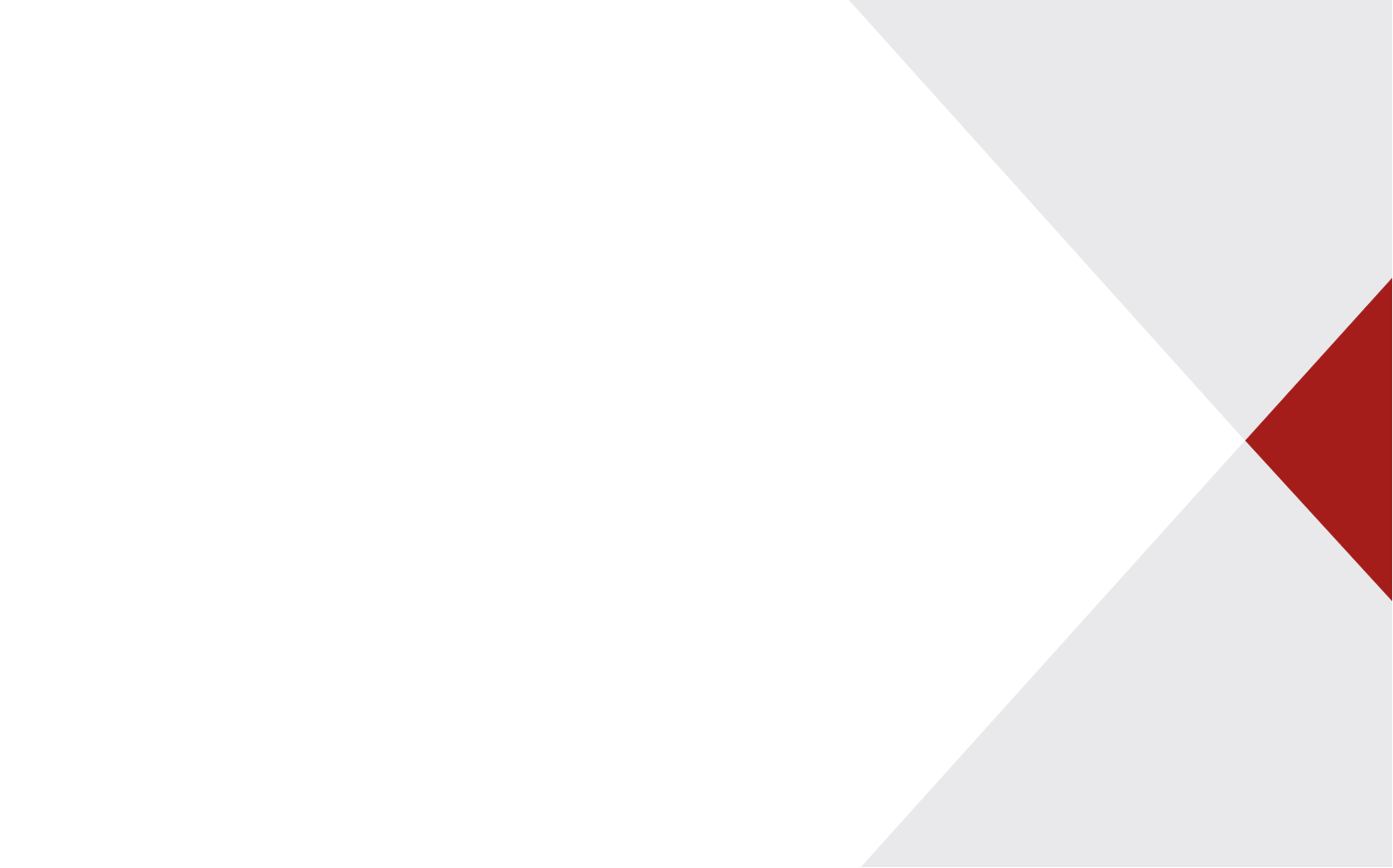 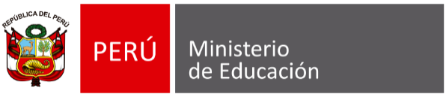 DOCUMENTO NORMATIVO “Disposiciones que regulan la transitabilidad entre las instituciones educativas de Educación Básica, Técnico-Productiva y Superior Tecnológica”
Aprobado con RVM Nº 176-2021-MINEDU
Dirección de Servicios de Educación Técnico-Productiva
y Superior Tecnológica y Artística
DISERTPA
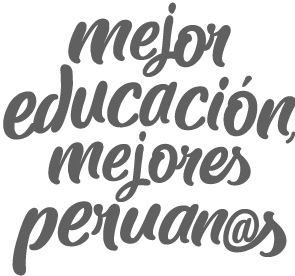 OBJETIVO DE LA ATV
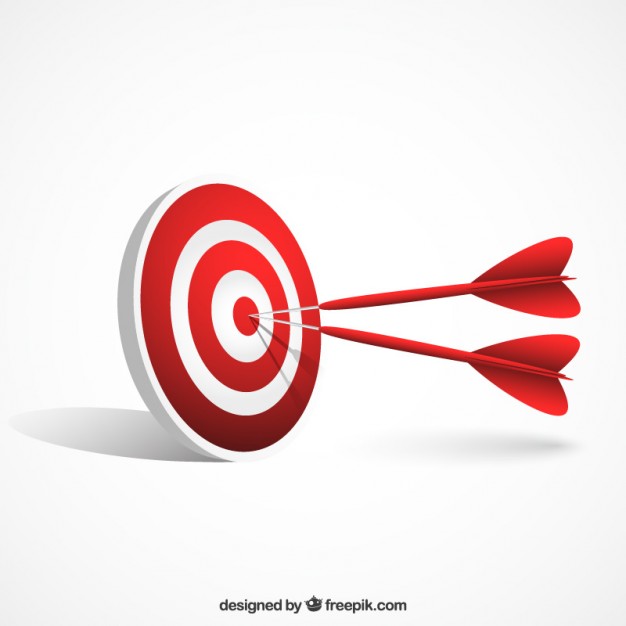 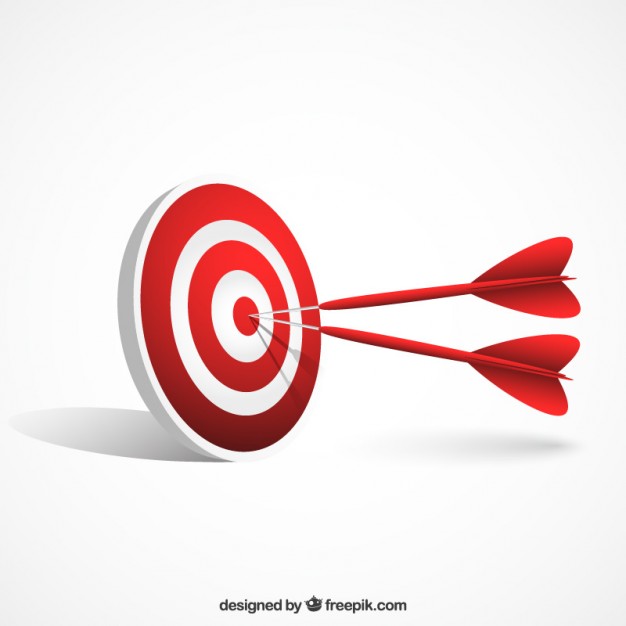 Brindar información sobre las disposiciones que regulan la transitabilidad entre las instituciones educativas de  Educación Básica, Técnico-Productiva y Superior Tecnológica.
CONTENIDO A DESARROLLAR
Marco normativo
Objetivos del documento normativo
Definición de la transitabilidad
Propósitos de la transitabilidad
Principios que rigen la transitabilidad
Criterios para la implementación de la transitabilidad
Mecanismos para la transitabilidad
Alternativas para la transitabilidad
Documentos para la transitabilidad
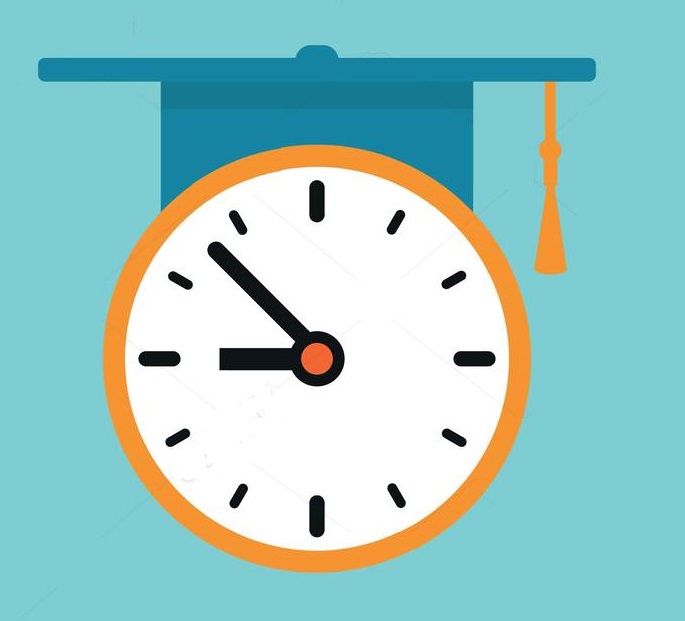 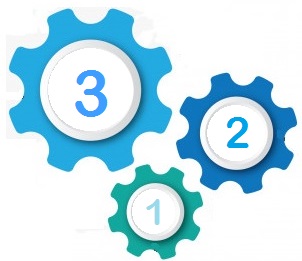 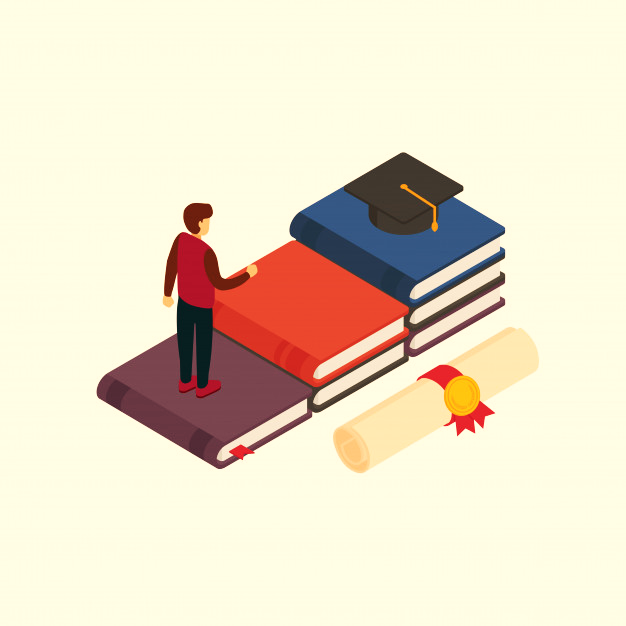 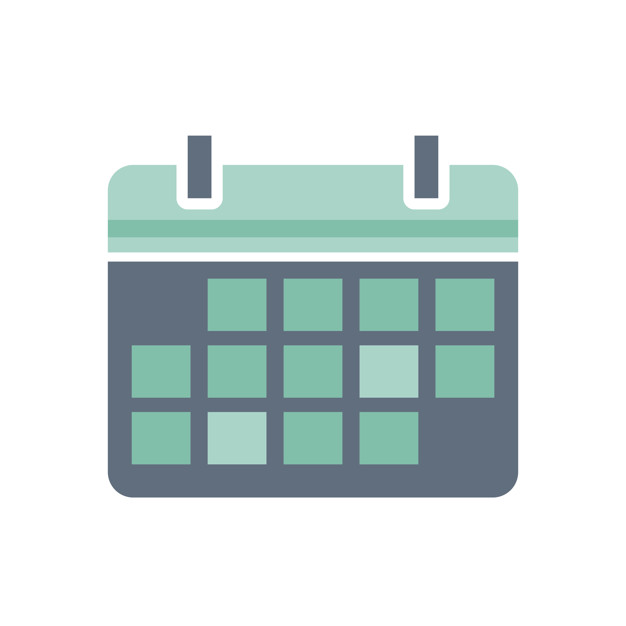 Marco normativo
DL Nº 1375
DS Nº 011
LEY Nº 28044
LEY Nº 30512
DS Nº 004
RVM Nº 277
RVM Nº 188
2018
2019
2012
2016
2019
2020
2003
Ley de Institutos y Escuelas de Educación Superior y de la Carrera Pública de sus Docentes
LAG para los Centros  de Educación Técnico-Productiva
Modifica Reglamento de Ley Nº 28044
Ley General de Educación
LAG para los Institutos de Educación Superior  y Escuelas de Educación Superior Tecnológica
Modifica diversos artículos de la Ley Nº 28044, Ley General de Educación, sobre ETP
Aprueba Reglamento de la Ley Nº 28044, Ley General de Educación
Marco normativo
RM Nº 072
RM N° 732
RM Nº 519
RM N° 667
RM N° 2041
RM N° 281
2017
2018
2019
2021
2016
2018
Aprueba el Currículo Nacional de la Educación Básica. – CNEB.
Crea el Modelo de Servicio Educativo Educación Intercultural Bilingüe.
Crea el Modelo de Servicio Educativo Secundaria Tutorial en el ámbito rural
Crea el nuevo “Modelo de Servicio Educativo Secundaria en Alternancia”
Crea el Modelo de Servicio Educativo Secundaria con Residencia Estudiantil en el ámbito rural.
Aprueba la NT “Disposiciones para las instituciones educativas públicas del nivel secundario de la Educación Básica Regular que brindan formación técnica”
Objetivos del documento normativo para la transitabilidad
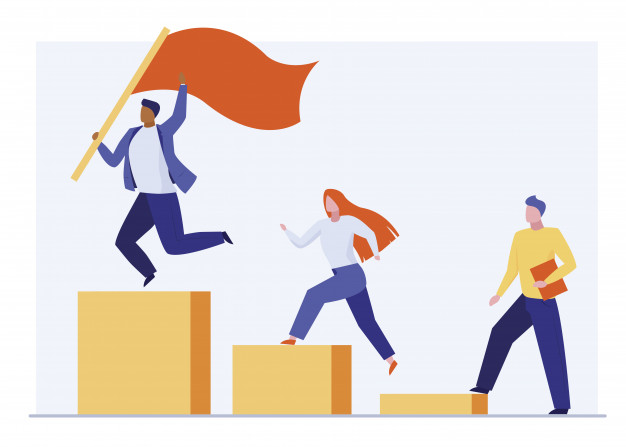 Objetivo 1:

Desarrollar la transitabilidad de los estudiantes y egresados de la Educación Básica hacia la Educación Técnico-Productiva y la Educación Superior Tecnológica, a través de procesos que favorezcan la articulación entre instituciones de formación, contribuyendo a su formación integral y a su inserción en el mundo laboral.
Objetivo 2:

Establecer los procesos que regulen y orienten la transitabilidad de los estudiantes y egresados de las Instituciones Educativas de la Educación Básica hacia los centros de Educación Técnico-Productiva, Institutos y Escuelas de Educación Superior Tecnológica.
Definición de Transitabilidad
Inserción laboral
Es un atributo del sistema educativo que posibilita el desplazamiento entre las distintas ofertas y niveles formativos. Asimismo, permite la implementación de procesos para la articulación entre las diferentes instituciones educativas con el fin de reconocer el aprendizaje de las personas.
Técnico
CETPRO, IES e IEST
Profesional Técnico
IES, IEST  y EEST
Auxiliar Técnico
CETPRO, IES e IEST
Educación Básica
EBR, EBA y EBE
Propósitos de la transitabilidad
Favorecer la trayectoria formativa
Cierre de brechas educativas
Mitigar la interrupción educativa
Fortalecer la competitividad del capital humano
Principios que rigen la transitabilidad
Accesibilidad
Interculturalidad
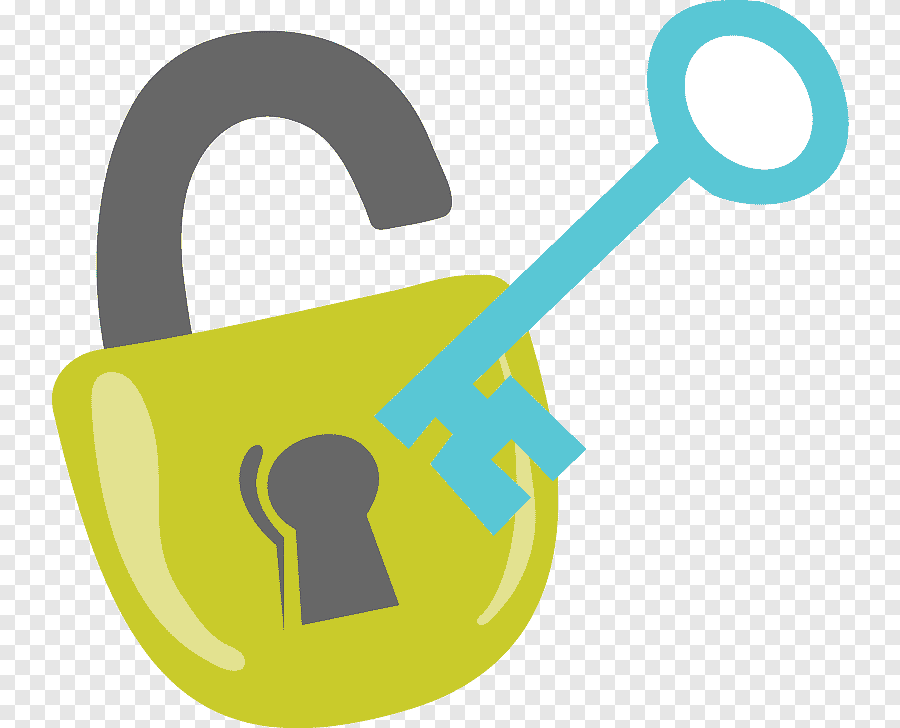 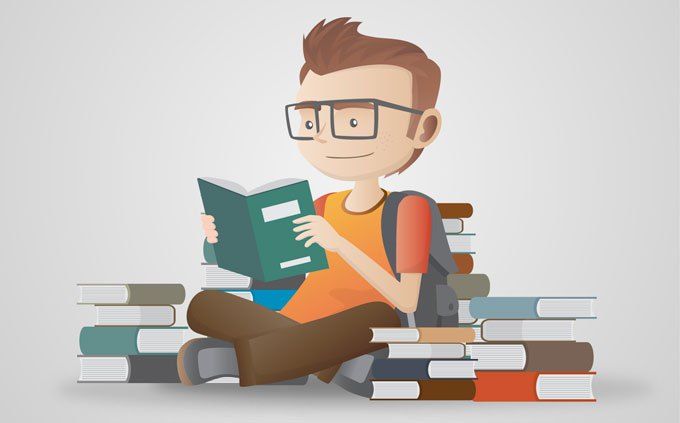 Flexibilidad
Continuidad formativa
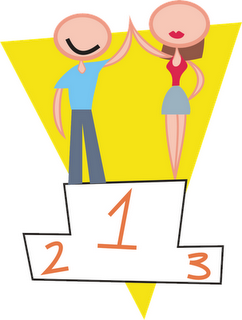 Equidad
Pertinencia
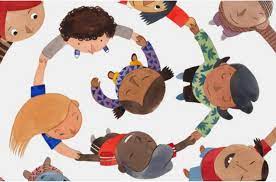 Territorialidad
Inclusión
Criterios para la implementación de la transitabilidad
Desarrollo curricular
Espacio formativo
Vinculación de la oferta formativa
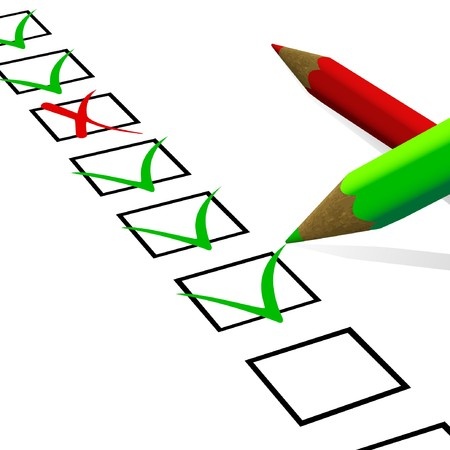 Oferta formativa pertinente en la región
Perfil docente idóneo
Mecanismos para la transitabilidad
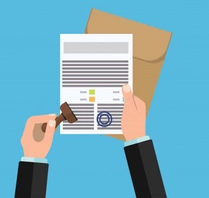 Convalidación.-
Es el proceso mediante el cual se reconoce el logro de las competencias y capacidades desarrolladas por una persona en el ámbito educativo.
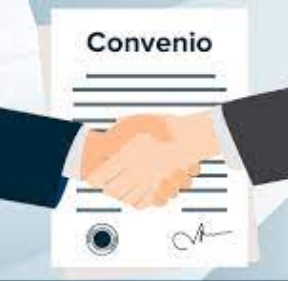 Convenio.- 
Documento suscrito con fines de transitabilidad entre instituciones educativas, debidamente registrado por los representantes legales de dichas instituciones.
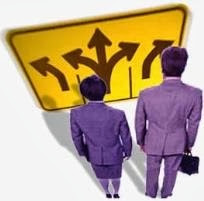 Alternativas para la transitabilidad
Reconocimiento de la formación técnica estructurada e integrada de la Educación Básica (EBR, EBA y EBE), a través de una evaluación curricular.
Alternativa 1
Alternativa 2
Alternativa 3
Reconocimiento de la formación técnica recibida en la Educación Básica (EBR, EBA y EBE), a través de la evaluación de evidencias por desempeño.
Programación curricular compartida de un módulo formativo técnico, entre la institución educativa de la Educación Básica (EBR, EBA y EBE) con un CETPRO, IEST y IES.
Alternativa 1: Evaluación curricular
Es el proceso aplicable a los estudiantes y egresados de las instituciones educativas de la Educación Básica (EBR, EBA y EBE) que cuenten con una formación técnica estructurada. 

Esta alternativa se implementa a través de una evaluación curricular que permite el reconocimiento de las competencias y capacidades logradas en la educación básica.
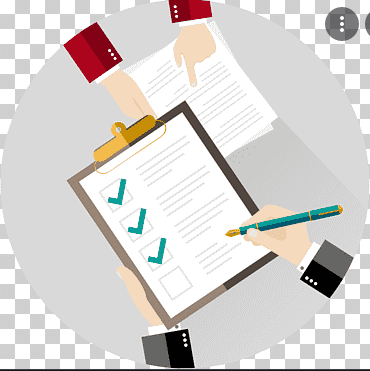 Alternativa 1: Evaluación curricular
PRESENTACIÓN DE LOS DOCUMENTOS
VALIDACIÓN DE LAS COMPETENCIAS DE EB
RUTA FORMATIVA COMPLEMENTARIA
DOCUMENTOS QUE VALIDAN LOS APRENDIZAJES
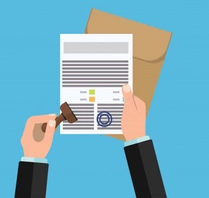 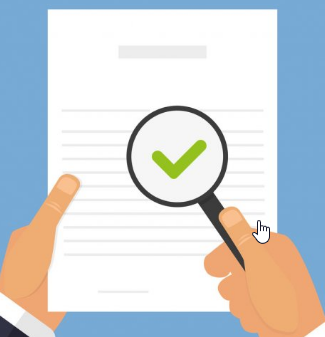 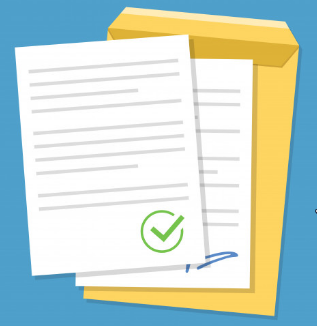 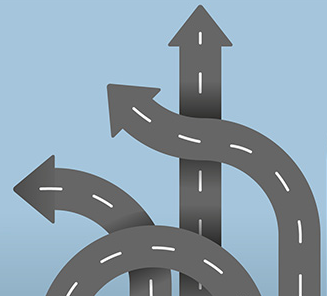 El CETPRO, IES, IEST  emite:
 Resolución directoral
 Documento que sustente la evaluación señalando la ruta formativa
El CETPRO, IES, IEST  determina la ruta formativa que complementa la formación técnica en un programa de estudios.
Conlleva a la convalidación total o parcial del módulo correspondiente al programa de estudios del CETPRO, IES, IEST o EEST.
Solicitud
   Certificado de estudios u otro.
Informe Técnico Pedagógico del itinerario Formativo.
Informe psicopedagógico(EBE).
Alternativa 2: Evaluación de evidencias por desempeño
Es el proceso aplicable a los estudiantes y egresados de las instituciones educativas de la Educación Básica (EBR, EBA y EBE) para el reconocimiento de los aprendizajes, a través de una prueba de desempeño por aplicación práctica. 

Esta alternativa permite la convalidación total o parcial de los módulos del programa de estudios correspondiente.
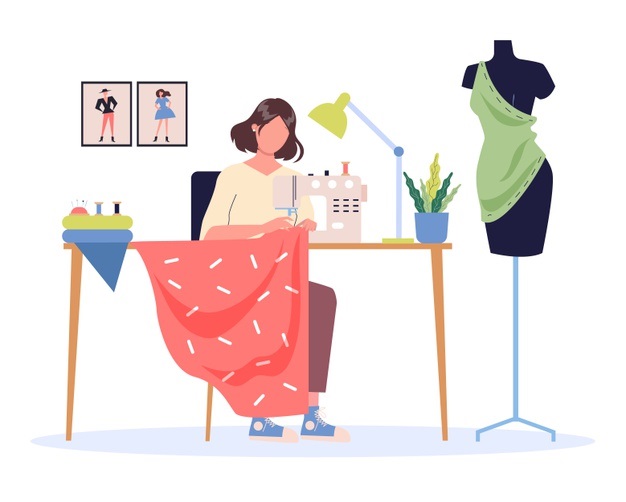 Alternativa 2: Evaluación de evidencias por desempeño
PRESENTACIÓN DE LOS DOCUMENTOS
DOCUMENTOS QUE VALIDAN LOS APRENDIZAJES
PRUEBA DE DESEMPEÑO POR EVALUACIÓN PRÁCTICA
VALIDACIÓN DE LAS COMPETENCIAS Y CAPACIDADES DE LA EB
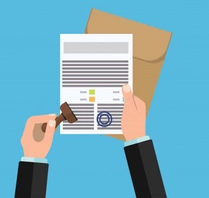 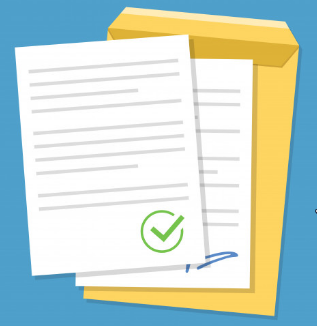 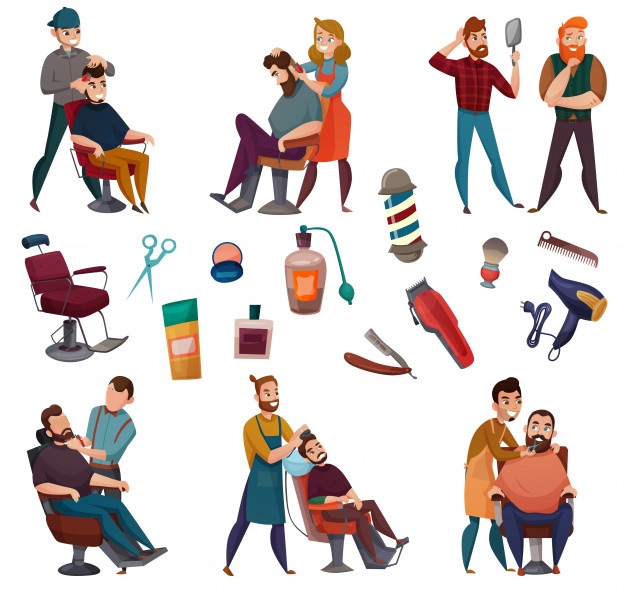 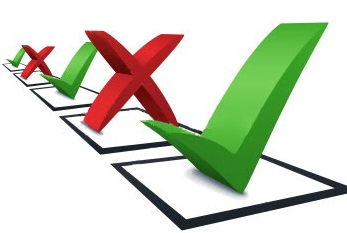 El CETPRO, IES, IEST  emite:
  Resolución directoral
  Documento que sustente la evaluación señalando la ruta formativa
Solicitud
   Certificado de estudios u otro.
Informe Técnico Pedagógico del itinerario Formativo.
Informe psicopedagógico (EBE).
El CETPRO, IES e IEST, valida parcial o totalmente, el módulo del programa de estudios correspondiente.)
El CETPRO, IES e IEST aplica la prueba de desempeño por demostración práctica de las competencias y capacidades logradas.
.
Alternativa 3: Programación curricular compartida
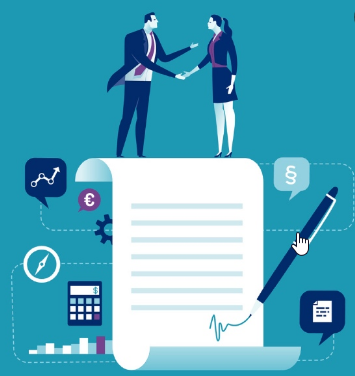 Es el proceso aplicable a todas las instituciones educativas de la Educación Básica (EBR, EBA y EBE) que cuenten o deseen establecer un convenio institucional.
Alternativa 3: Programación curricular compartida
OFERTA FORMATIVA 
y
SECTOR PRODUCTIVO
NIVEL FORMATIVO
ESPACIOS FORMATIVOS
PROGRAMACIÓN CURRICULAR
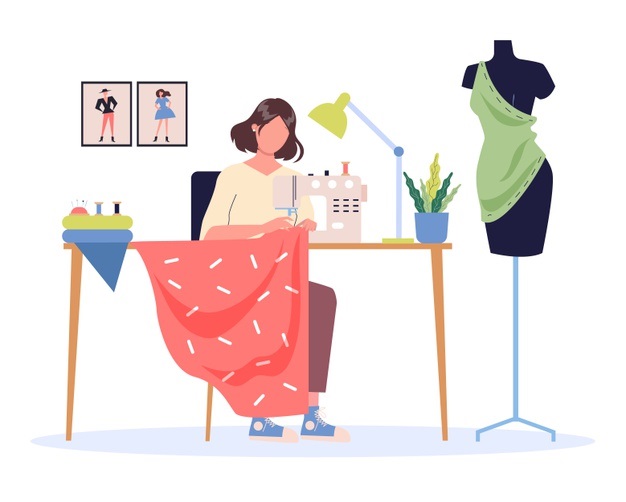 EPT
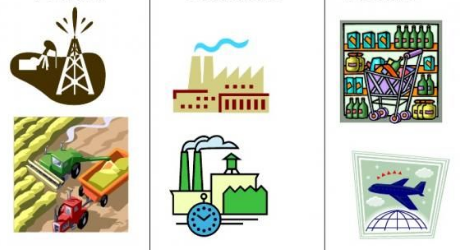 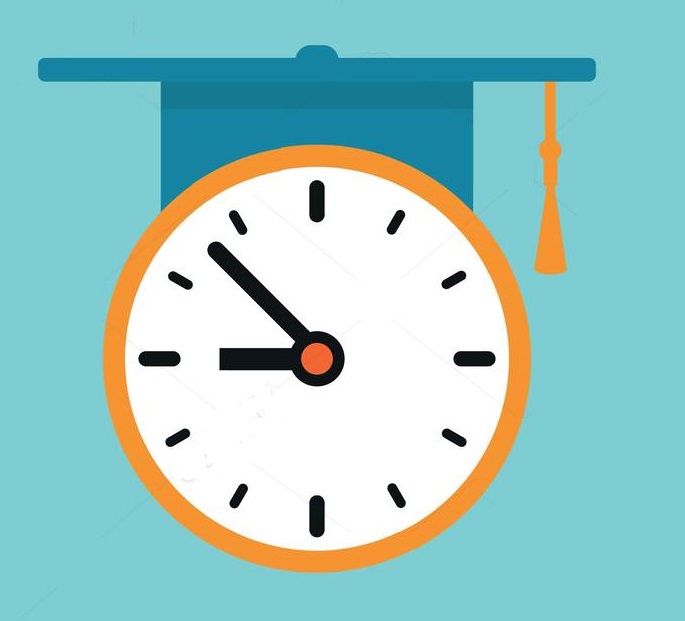 AUXILIAR TÉCNICO
TÉCNICO
Correlación entre la oferta formativa y la demanda del sector productivo.
Considerar horas EPT en PC compartida.
 Ámbito rural, considerar horas de aprendizaje que desarrollan los estudiantes en los espacios comunales, en la PC compartida.
Identificación del nivel formativo,  perfil de egreso, competencias y capacidades
Identificación de los espacios formativos adecuados para las actividades educativas de la formación técnica.
Alternativa 3: Programación curricular compartida
CO-DOCENCIA
EVALUACIÓN DEL LOGRO DE LA COMPETENCIA
INFORME TÉCNICO PEDAGÓGICO DEL ITINERARIO FORMATIVO
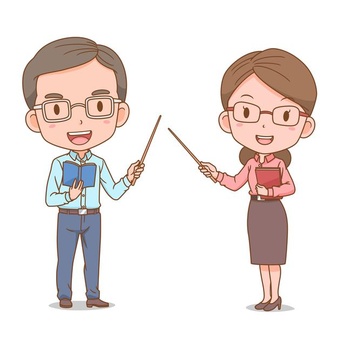 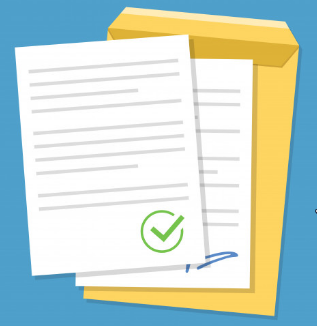 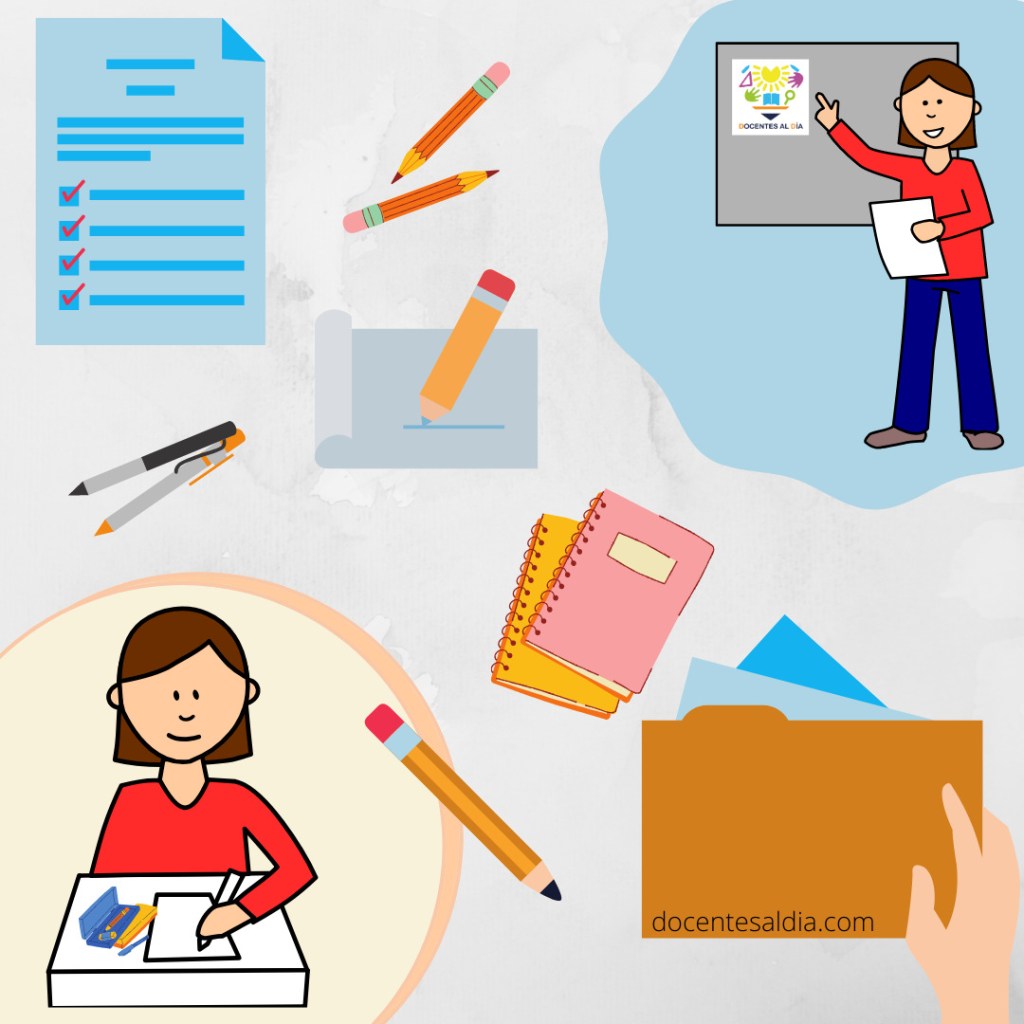 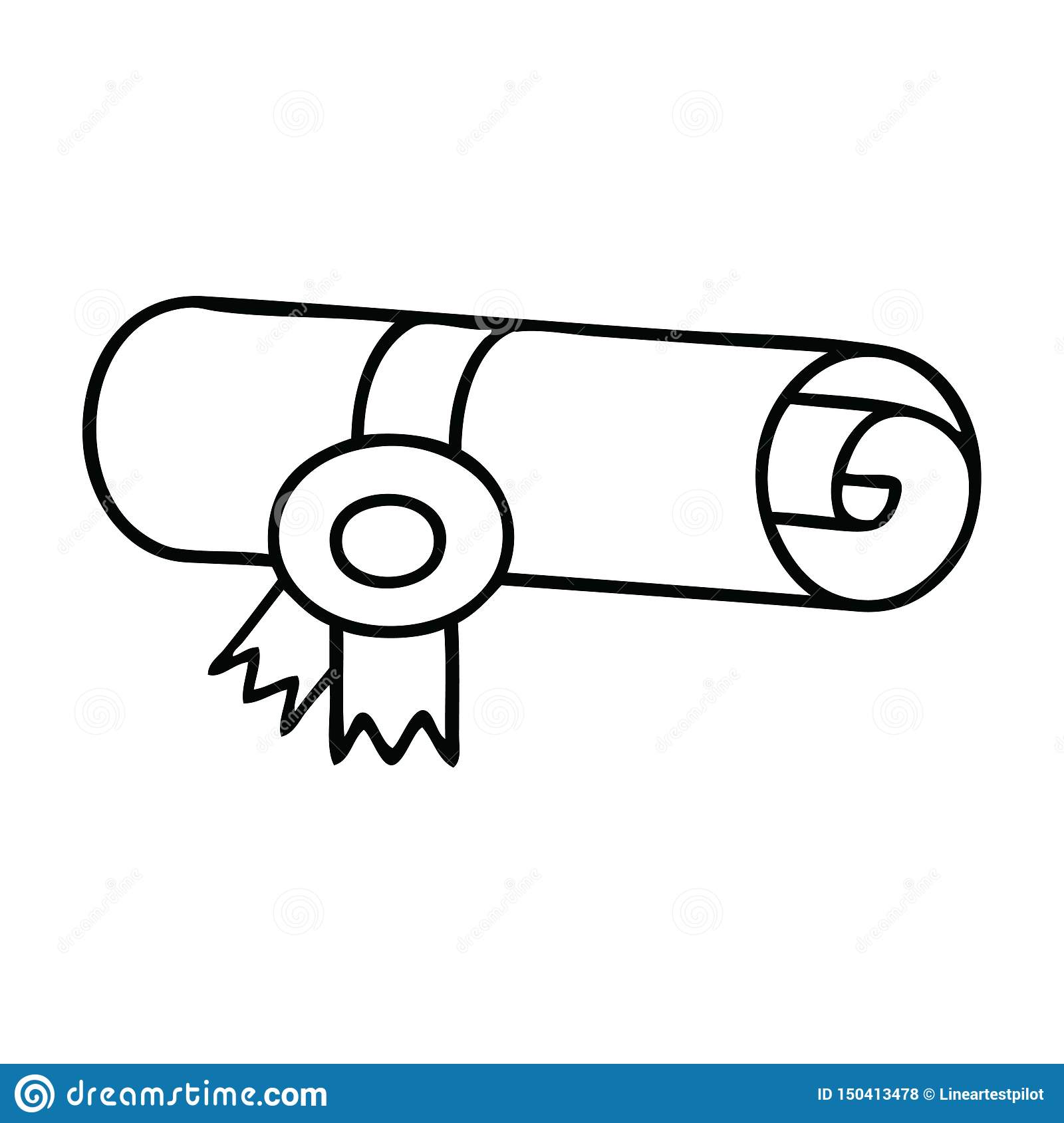 INFORME TÉCNICO PEDAGÓGICO
Los CETPRO, IEST e IES, otorgan una certificación, una vez logrados los aprendizajes, para continuar su formación en el nivel correspondiente.
CERTIFICACIÓN
Considerar la co-docencia en la programación curricular compartida
Elaborado por las IE de la EB sobre la formación técnica realizada en el área de EPT, este va acompañado de un certificado de estudios.
Se realiza con la participación del docente de la EB y del CETPRO o IEST
Documentos para la transitabilidad
INFORME TÉCNICO PEDAGÓGICO 
DEL ITINERARIO FORMATIVO
RESOLUCIÓN DIRECTORAL
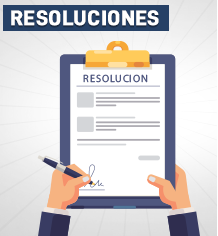 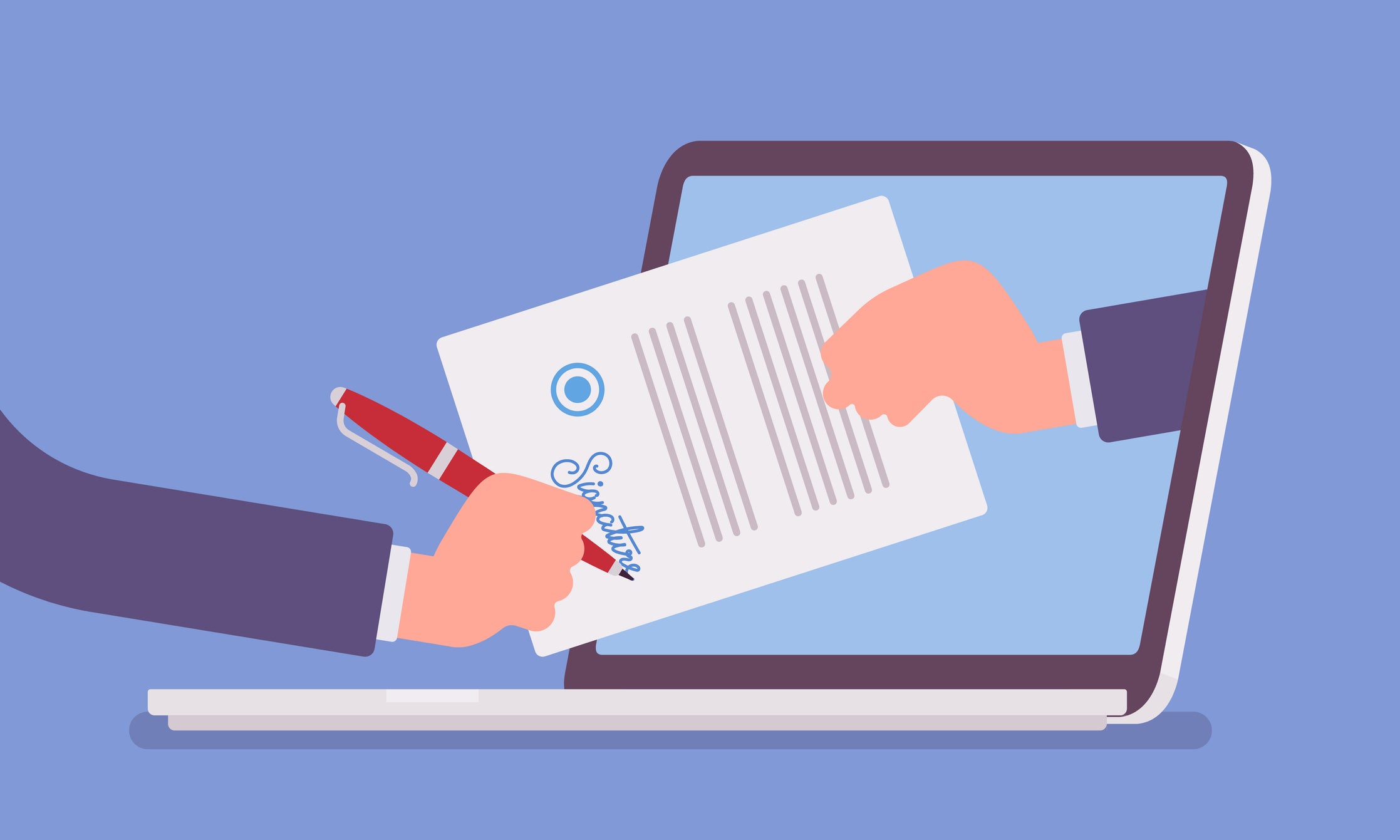 Emitido y elaborado por: 
Director del CETPRO, IEST, IES o IEST
Emitido por: 
Director de Educación Básica (EBR, EBA o EBE)
Debe contener:
Sustento de análisis y evaluación de las evidencias de la formación técnica que el estudiante ha realizado en la EB.
Acompaña al:
Certificado de estudios u otro documento que acredite la culminación de la EB.
Elaborado por:
Docente de EPT y enviado al director.
Dispone:
La continuidad de la formación del estudiante según itinerario formativo del programa de estudios y la ubicación en el módulo correspondiente.
EBE: debe contener
 La evaluación psicopedagógica.
 Descripción de los apoyos educativos implementados que el estudiante de EBE haya demandado, con asesoría de SAE interno o externo.
Debe ser:
Incorporada al expediente del estudiante  de la institución educativa.
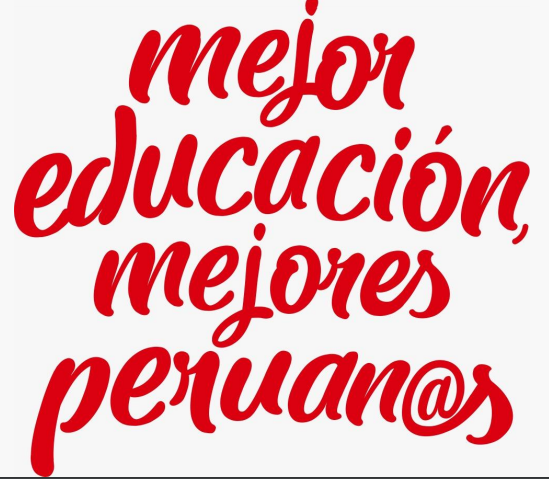